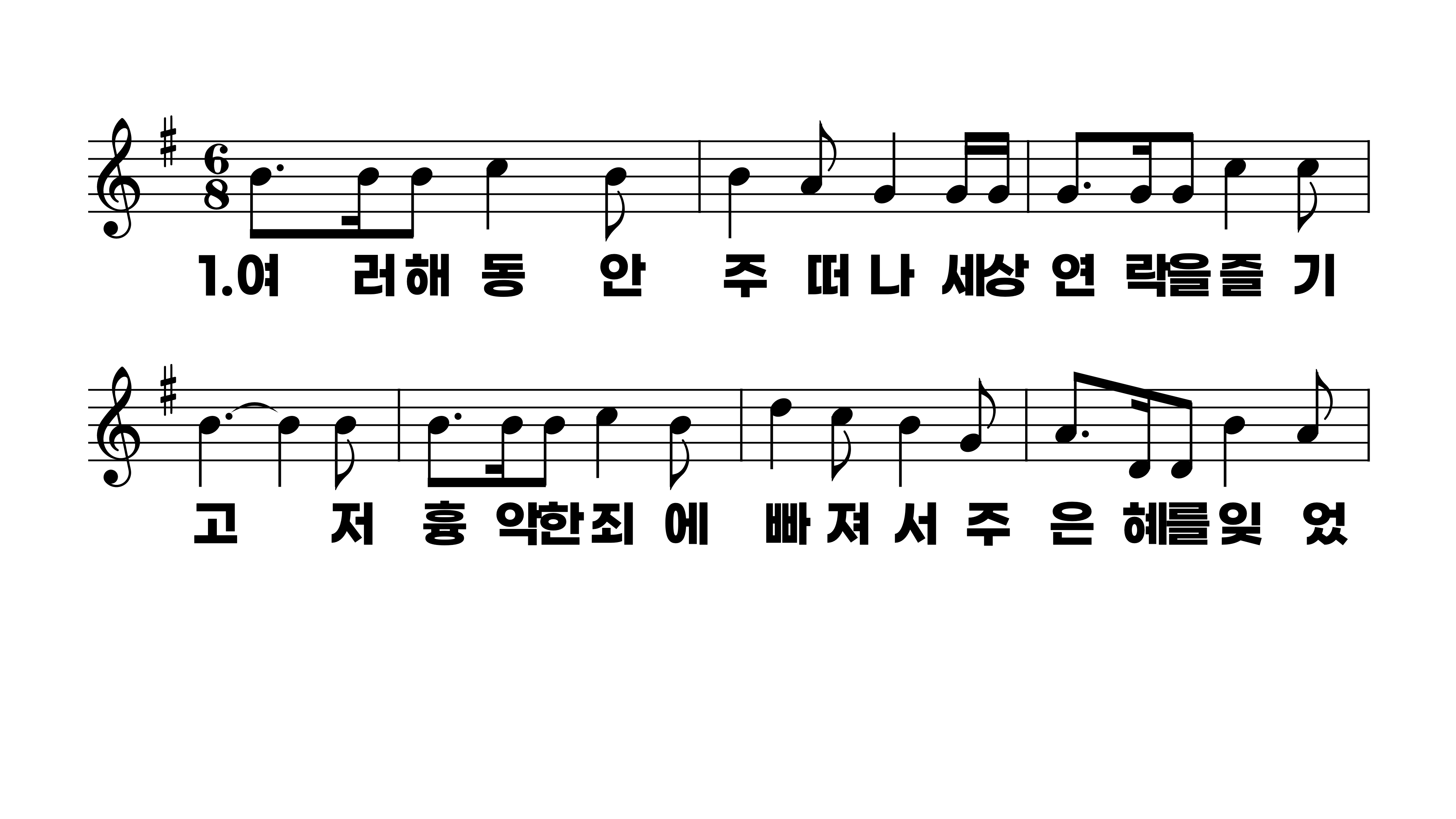 278장 여러 해 동안 주 떠나
1.여러해동안
2.죄악에죽을
3.홍포를입은
4.미련한우리
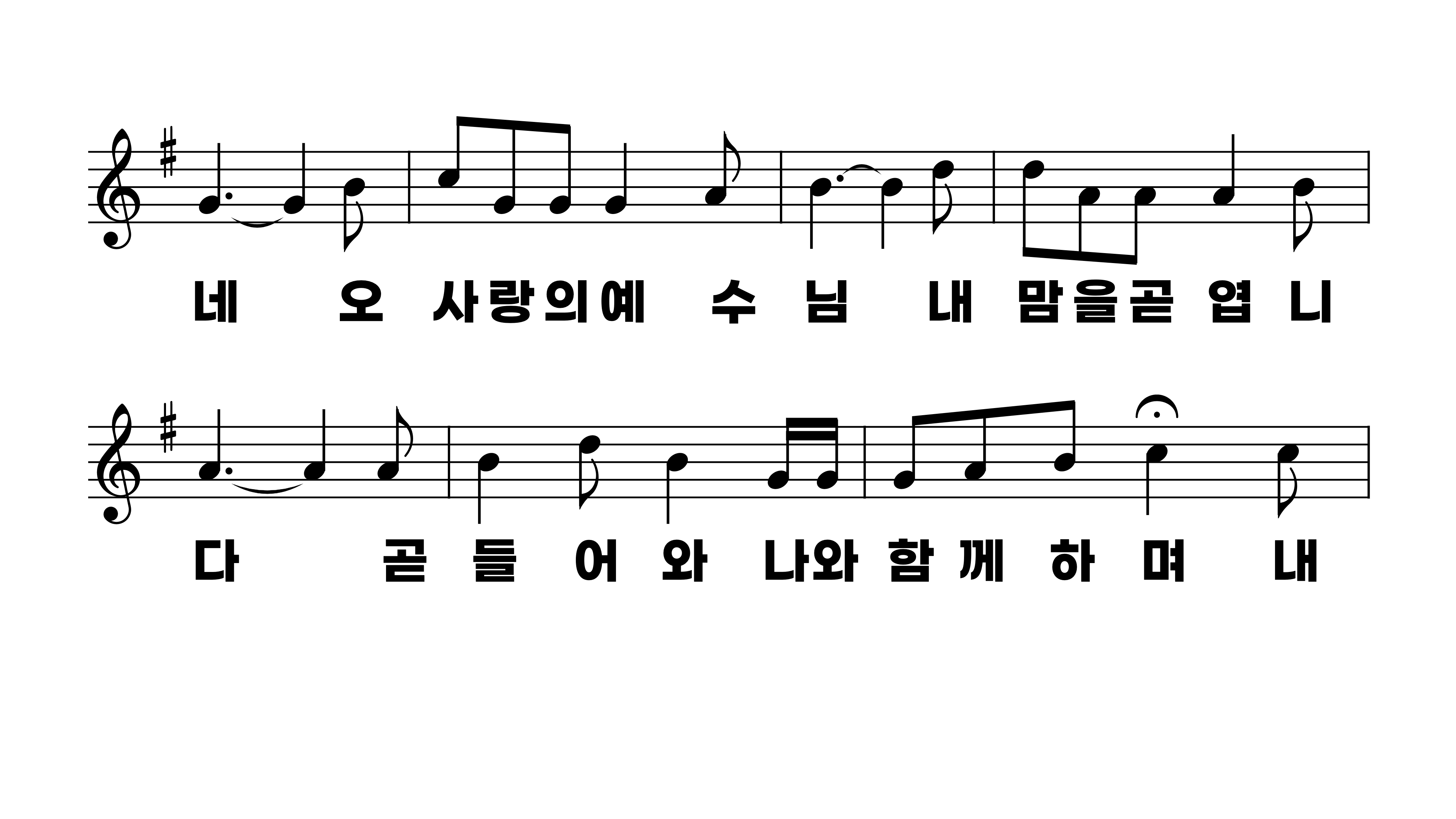 278장 여러 해 동안 주 떠나
1.여러해동안
2.죄악에죽을
3.홍포를입은
4.미련한우리
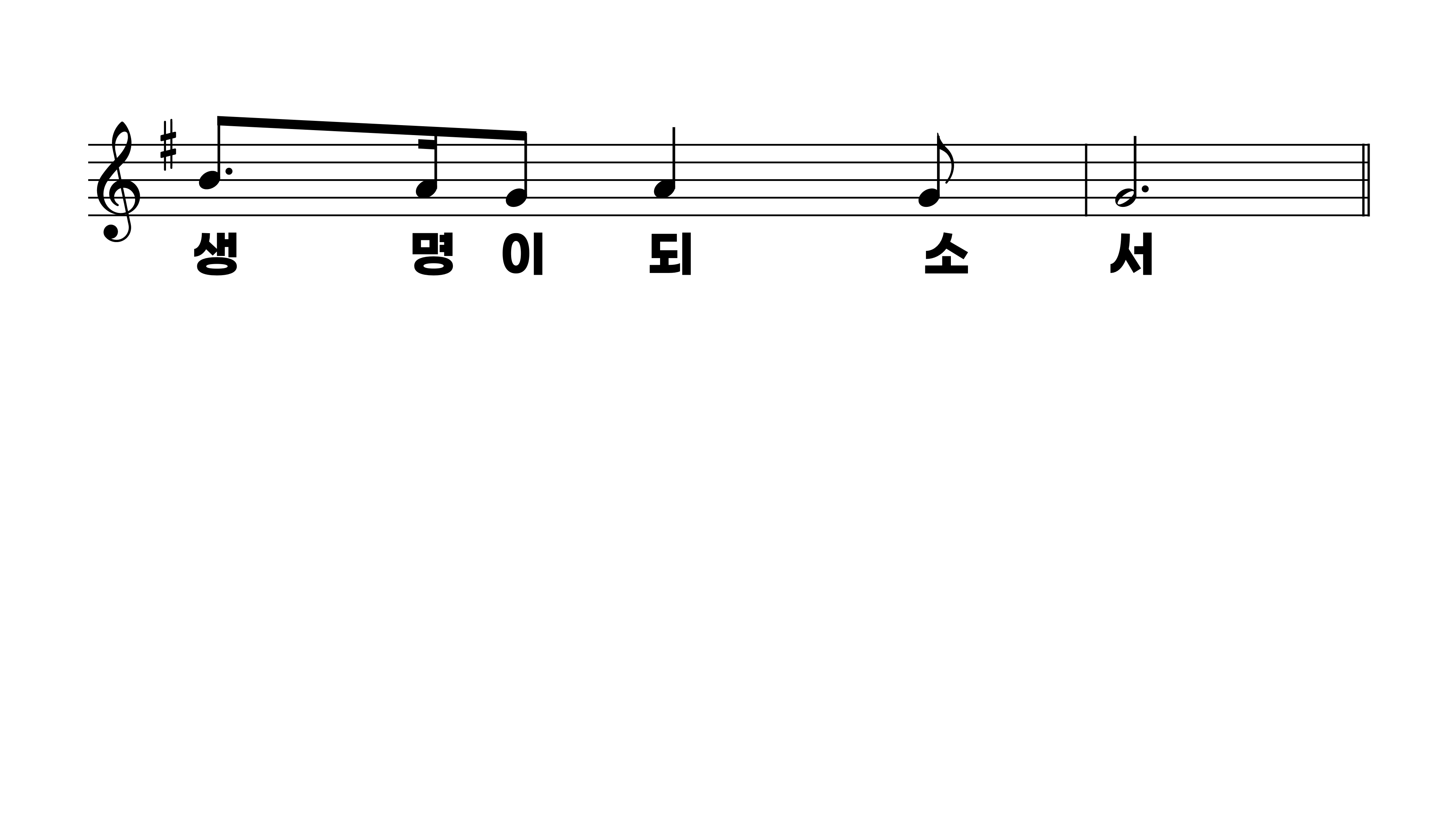 278장 여러 해 동안 주 떠나
1.여러해동안
2.죄악에죽을
3.홍포를입은
4.미련한우리
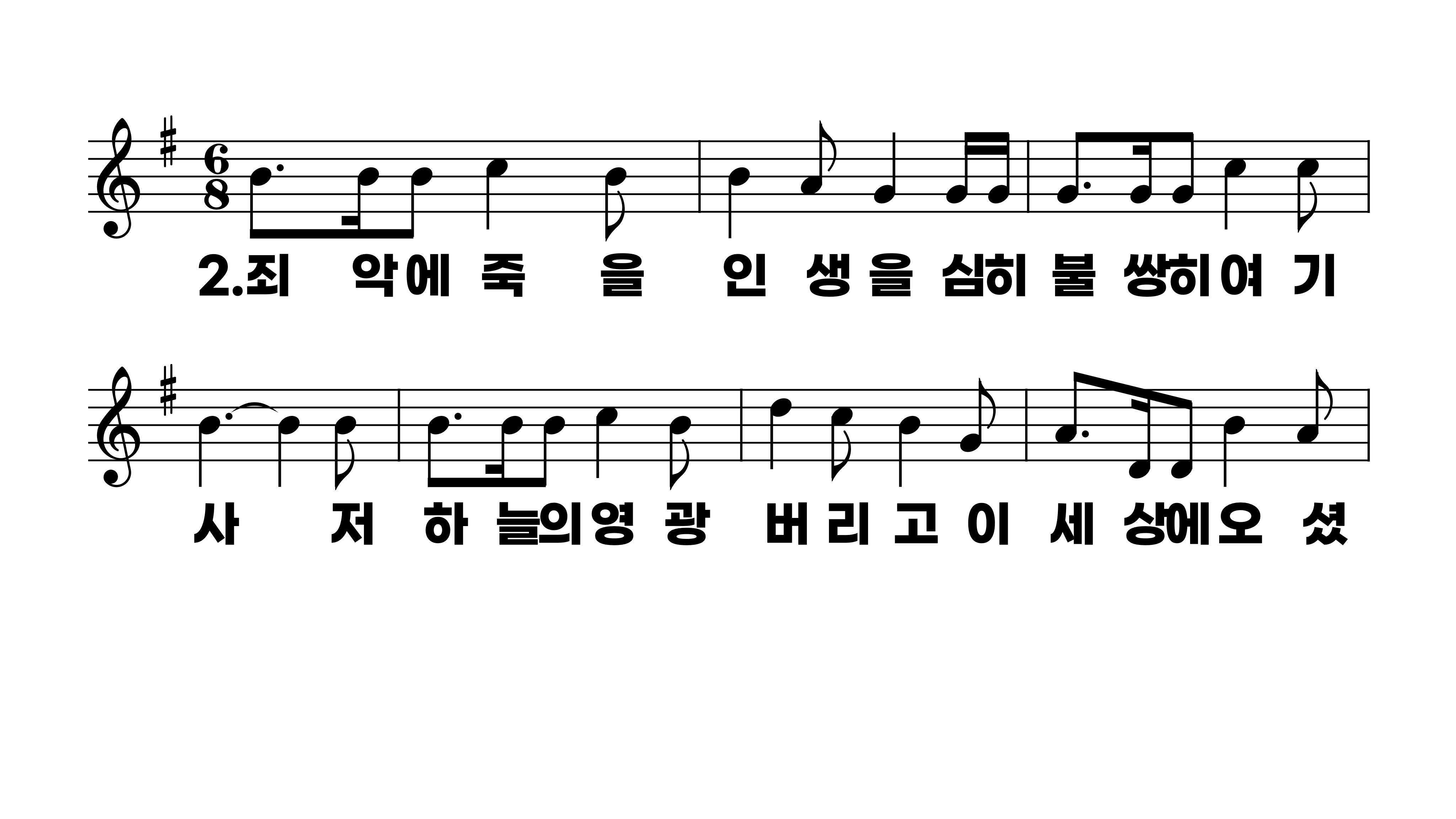 278장 여러 해 동안 주 떠나
1.여러해동안
2.죄악에죽을
3.홍포를입은
4.미련한우리
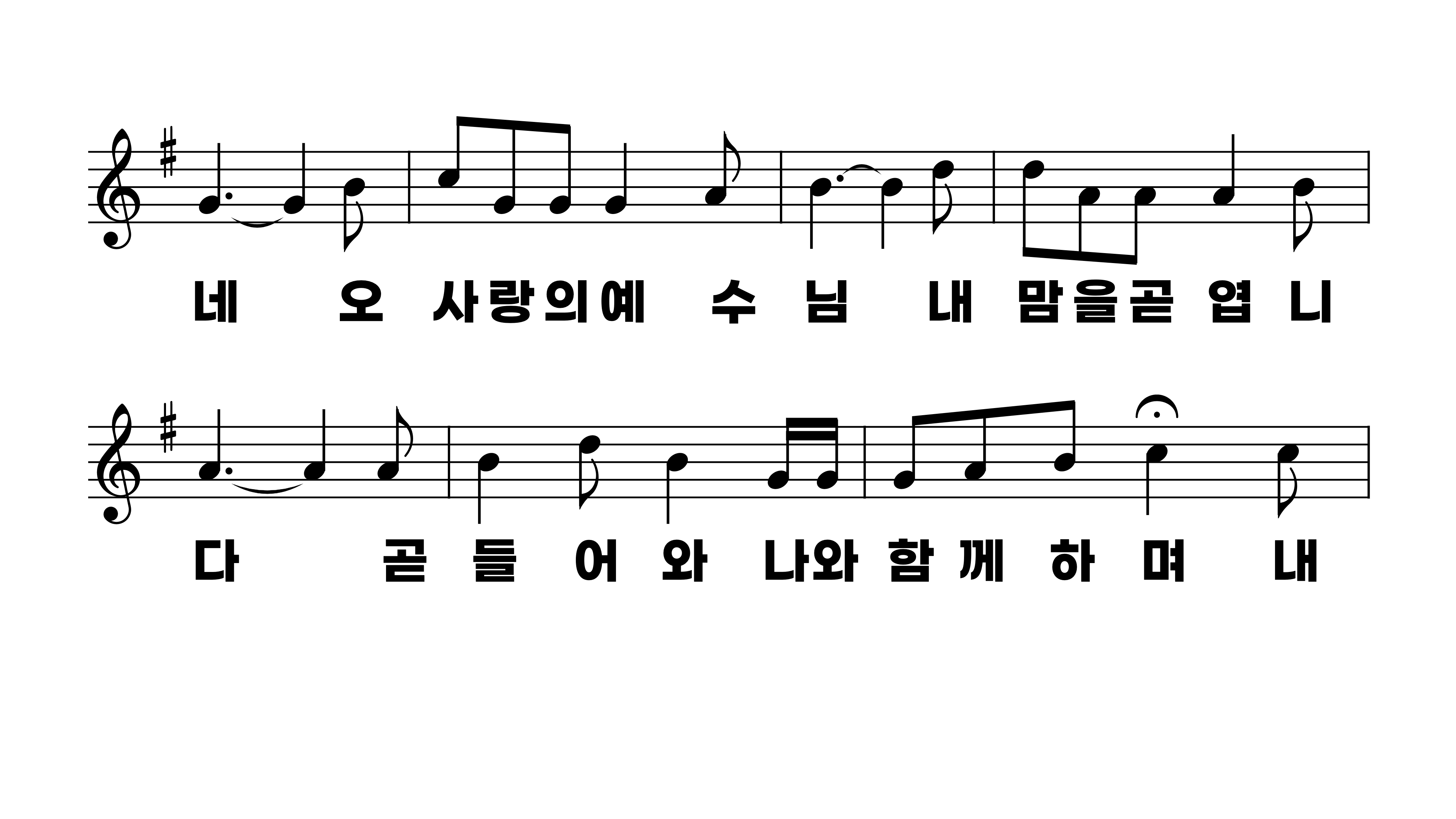 278장 여러 해 동안 주 떠나
1.여러해동안
2.죄악에죽을
3.홍포를입은
4.미련한우리
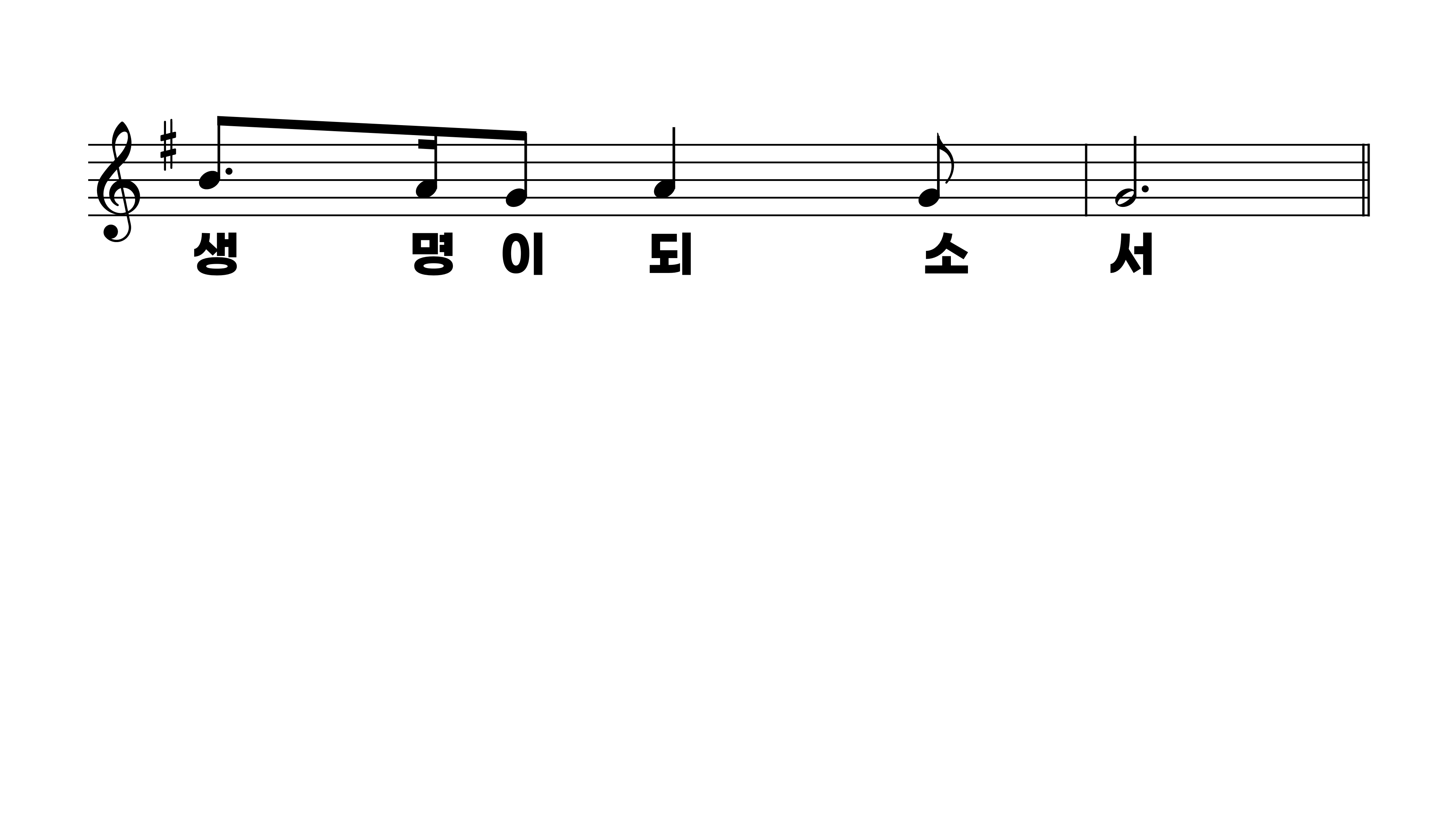 278장 여러 해 동안 주 떠나
1.여러해동안
2.죄악에죽을
3.홍포를입은
4.미련한우리
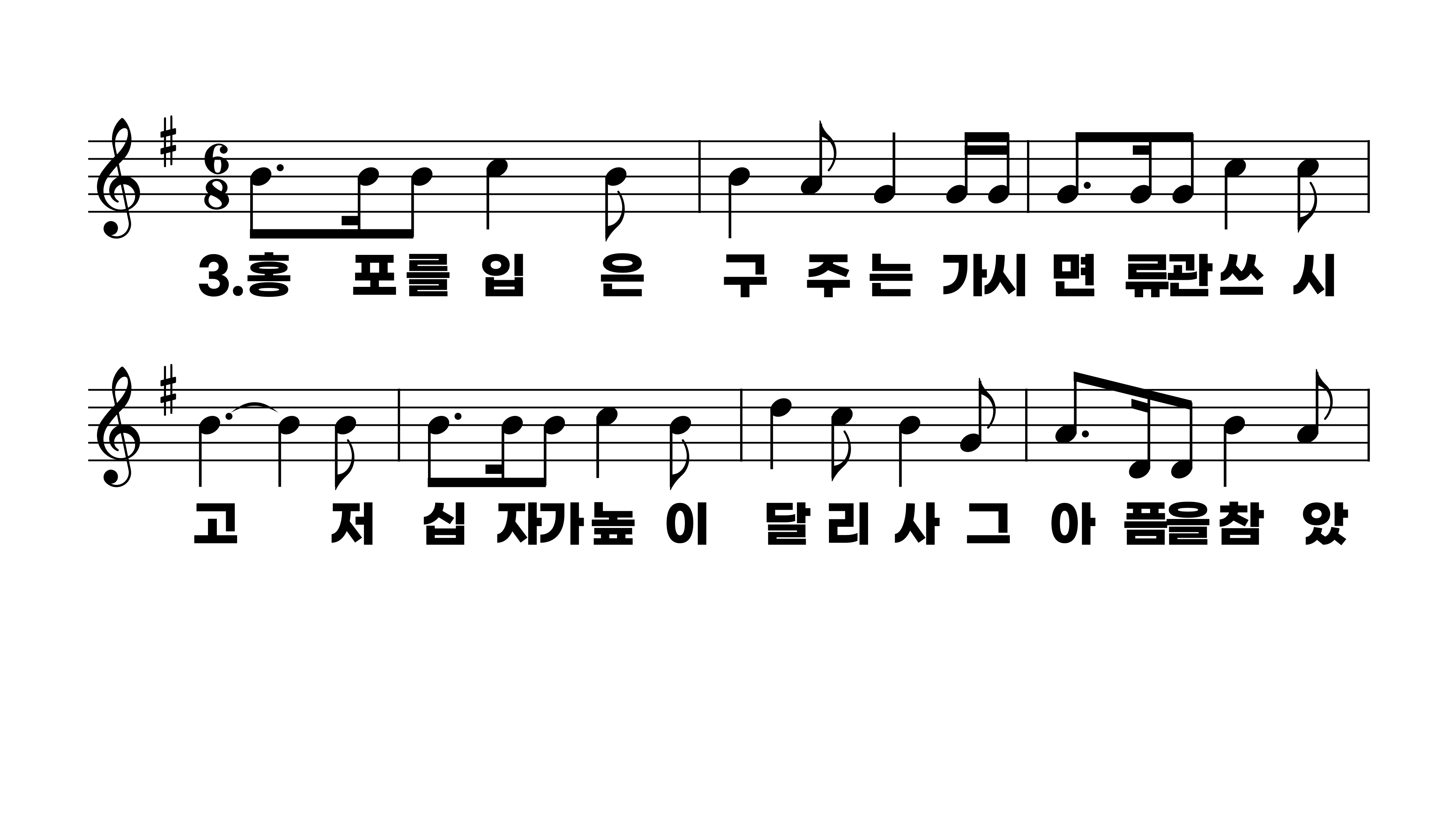 278장 여러 해 동안 주 떠나
1.여러해동안
2.죄악에죽을
3.홍포를입은
4.미련한우리
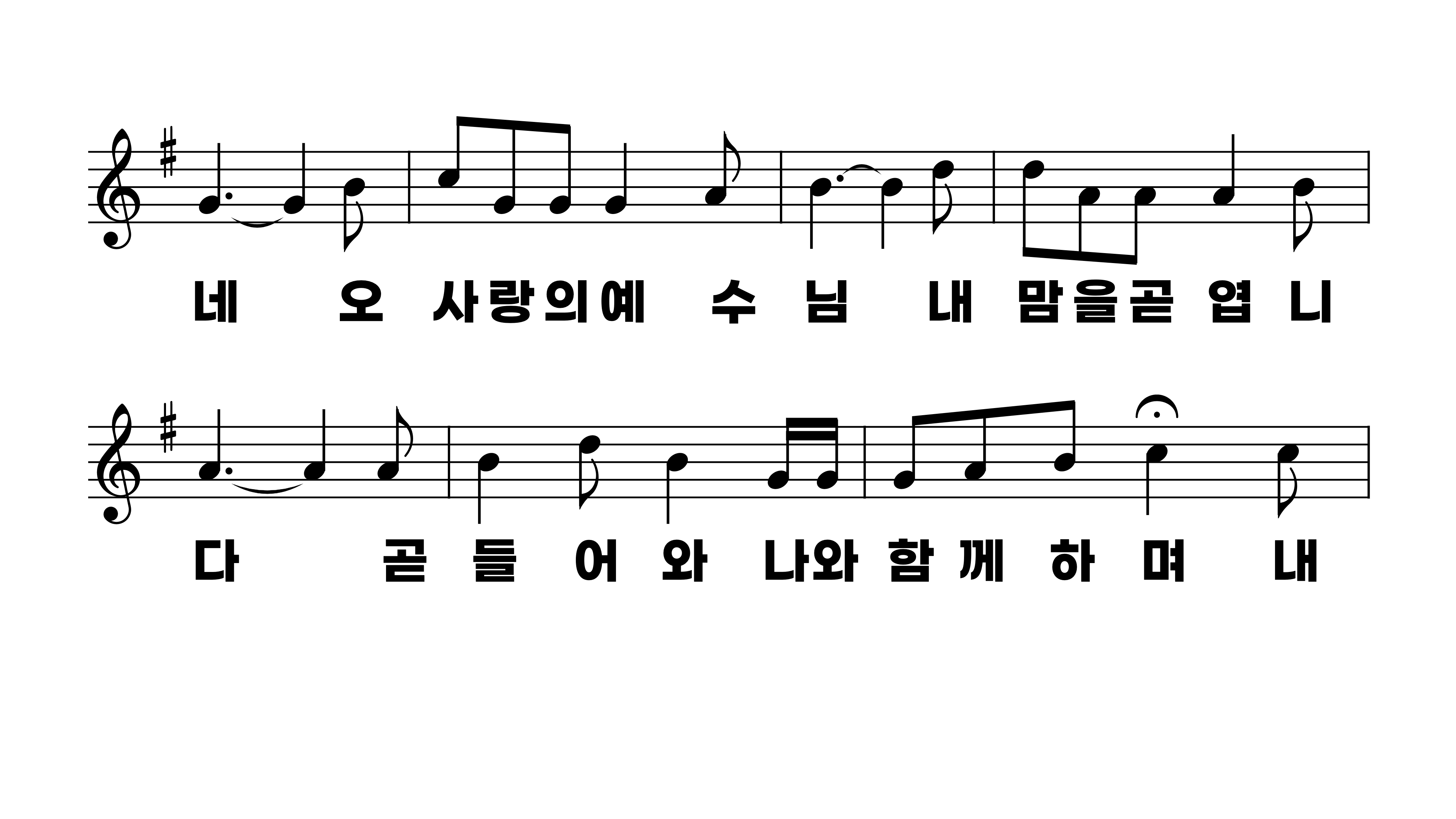 278장 여러 해 동안 주 떠나
1.여러해동안
2.죄악에죽을
3.홍포를입은
4.미련한우리
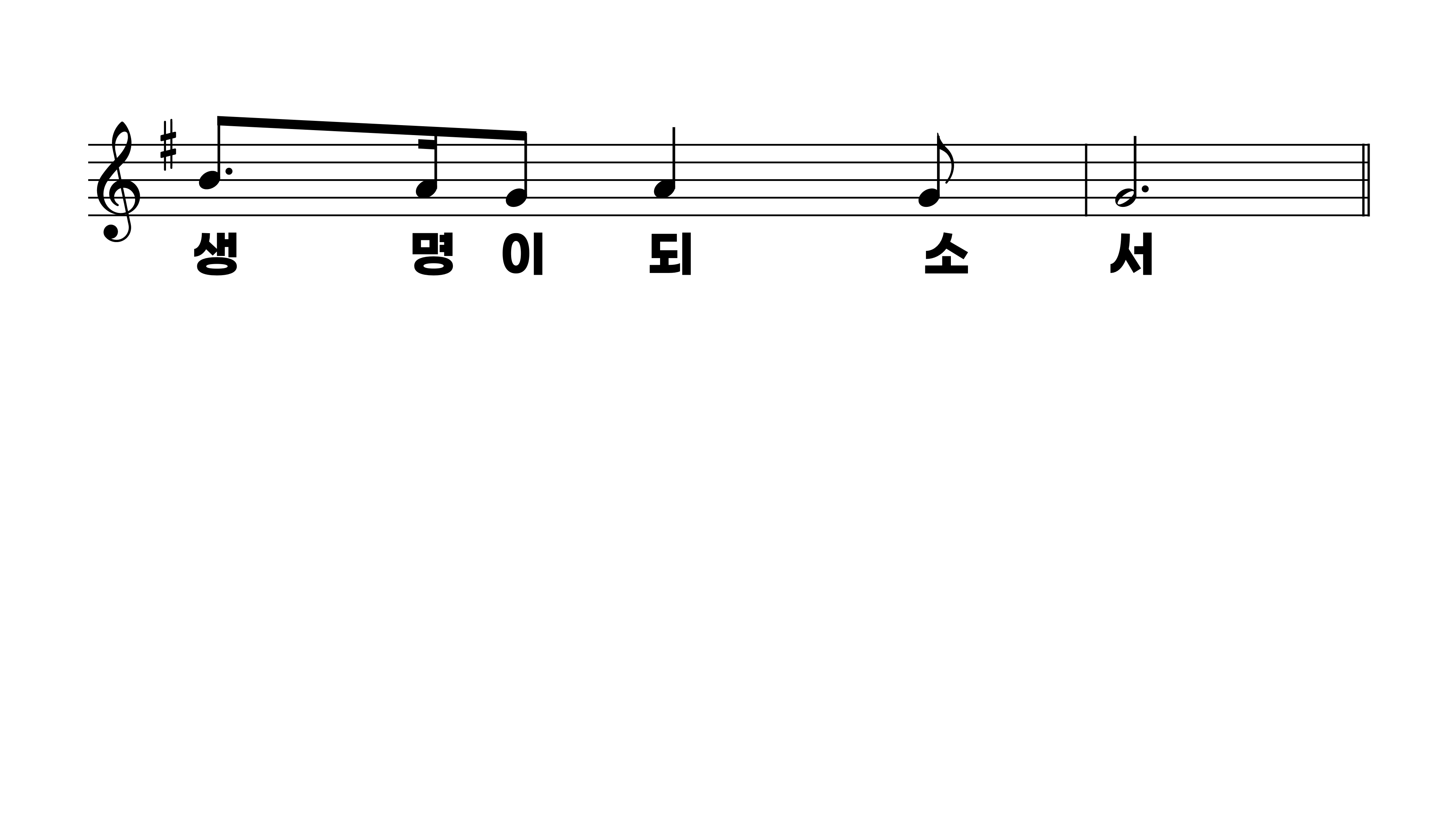 278장 여러 해 동안 주 떠나
1.여러해동안
2.죄악에죽을
3.홍포를입은
4.미련한우리
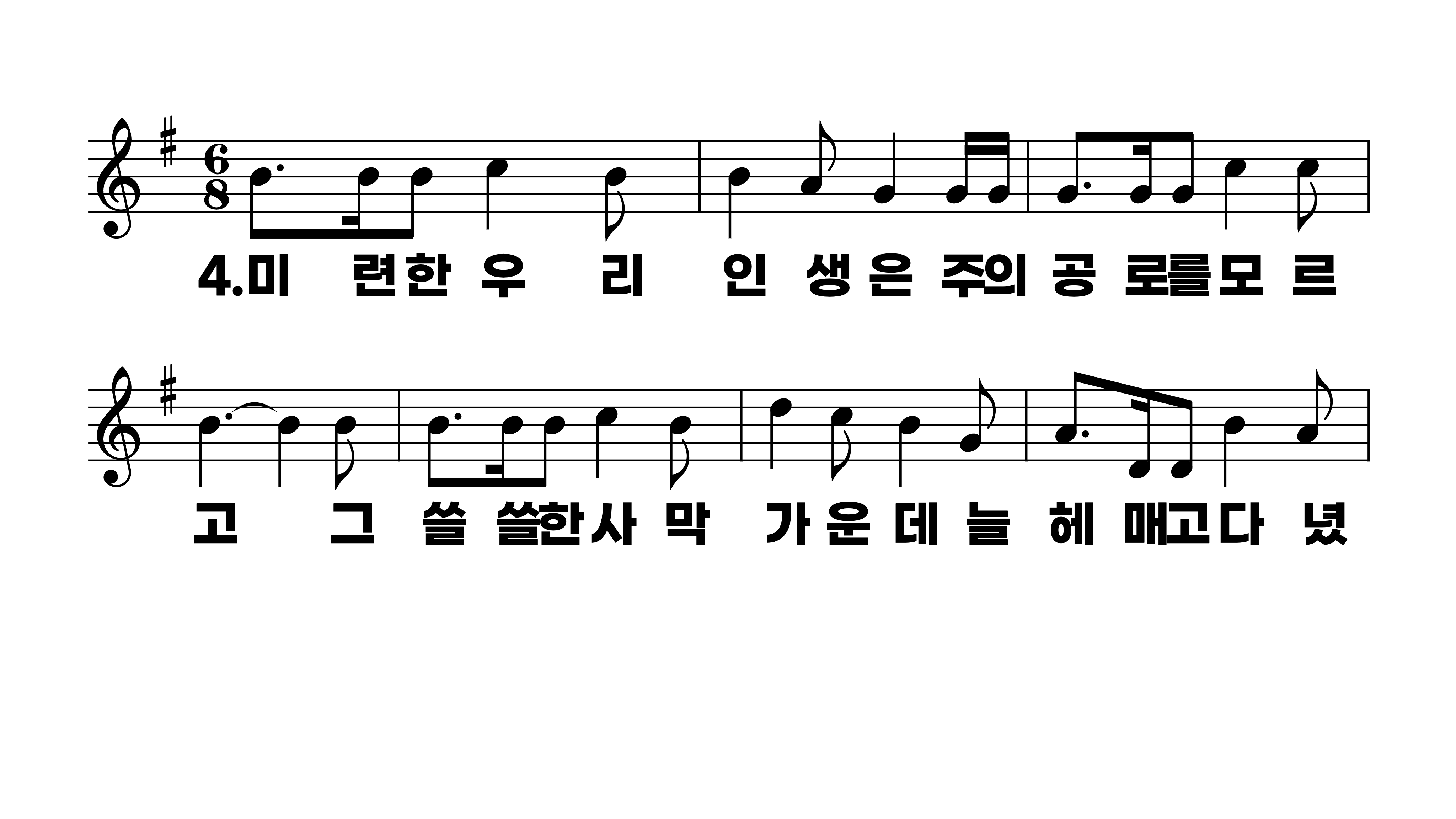 278장 여러 해 동안 주 떠나
1.여러해동안
2.죄악에죽을
3.홍포를입은
4.미련한우리
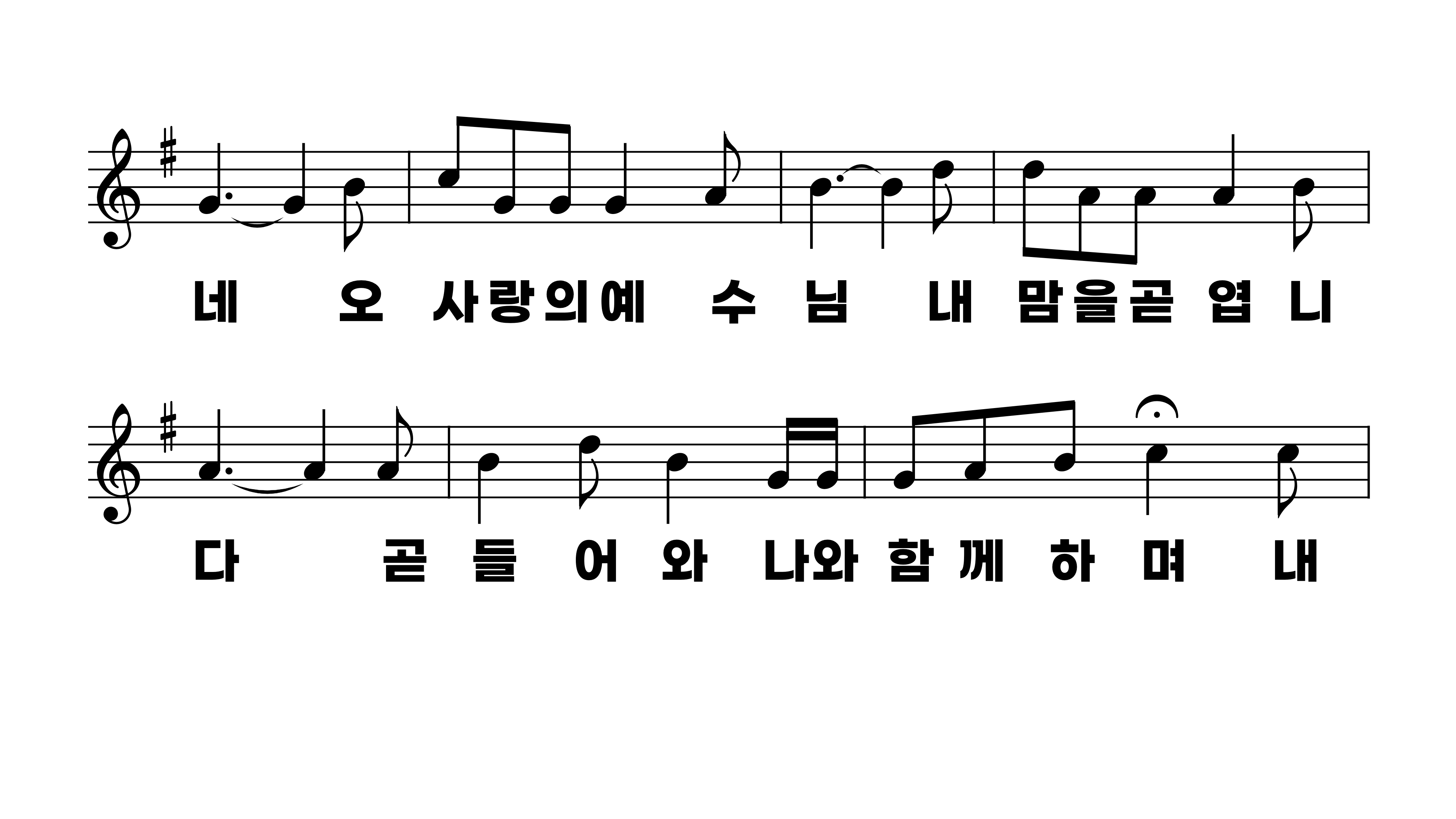 278장 여러 해 동안 주 떠나
1.여러해동안
2.죄악에죽을
3.홍포를입은
4.미련한우리
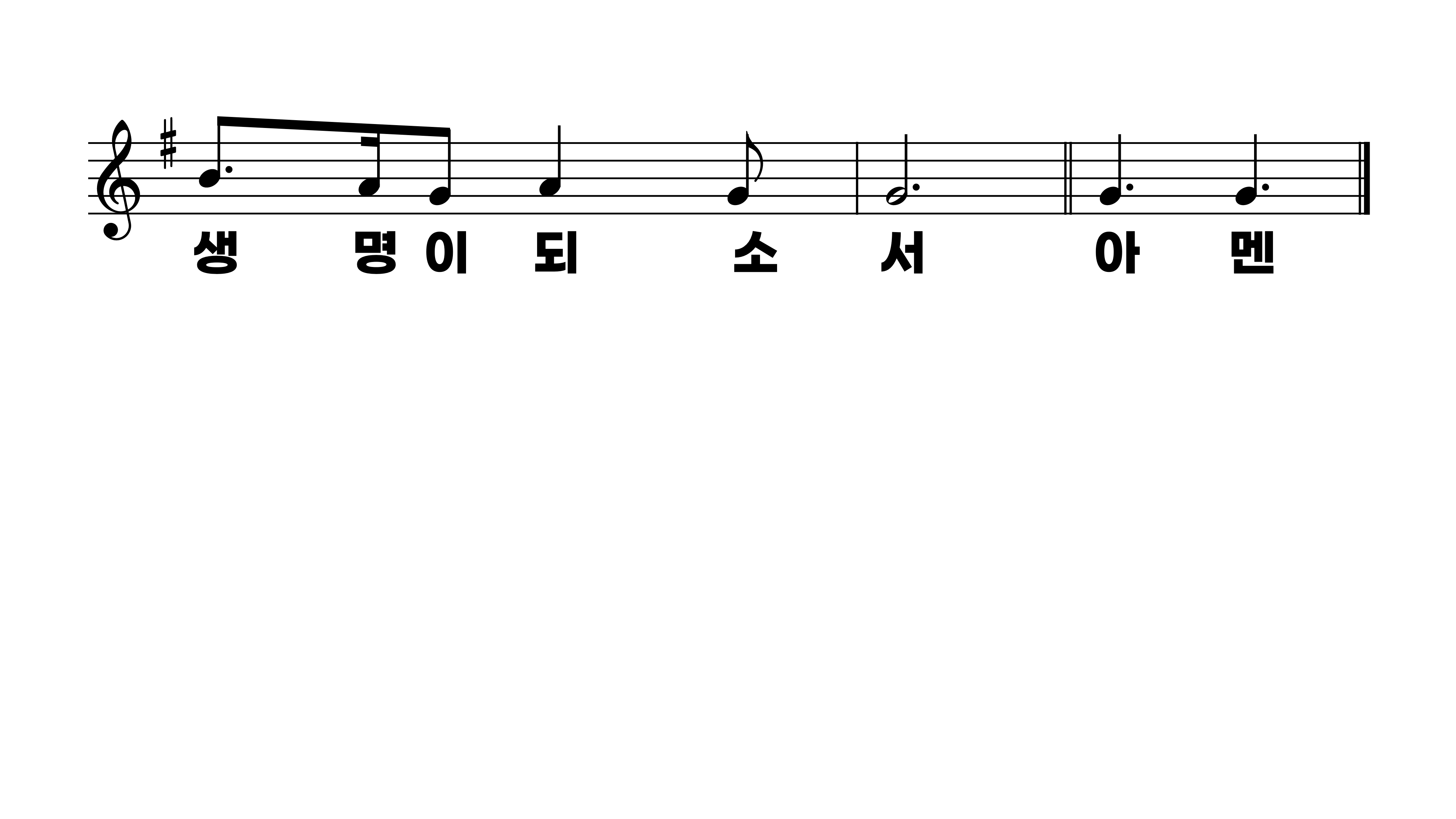 278장 여러 해 동안 주 떠나
1.여러해동안
2.죄악에죽을
3.홍포를입은
4.미련한우리